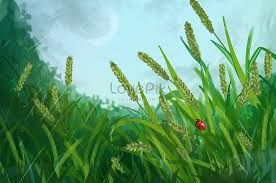 মাল্টিমিডিয়া ক্লাসে তোমাদের স্বাগতম
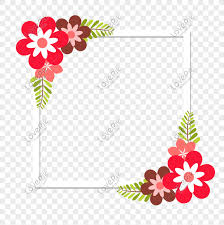 শিক্ষক পরিচিতি
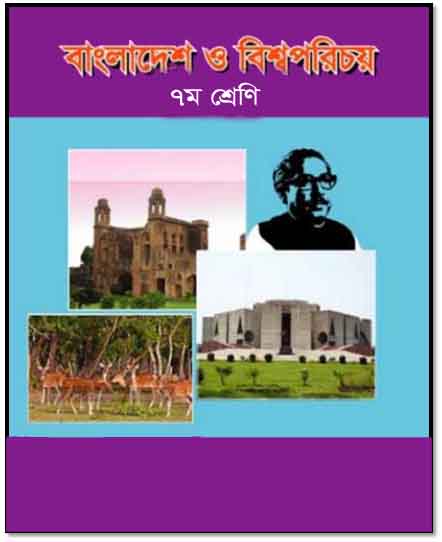 শিক্ষক পরিচিতি 
মোঃ শামসুল আলম
সহকারী শিক্ষক 
তাহিরপুর আলিম মাদরাসা
নবীগঞ্জ, হবিগঞ্জ।
Mobile: 01783084136
E-mail :
 shamsul789alam@gmail.com
অধ্যায়ঃ-২য়
এগুলি কিসের ছবি ?
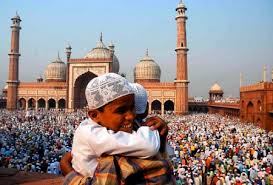 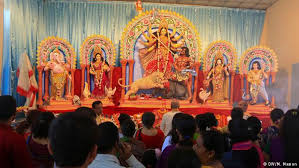 বিভিন্ন উৎসব
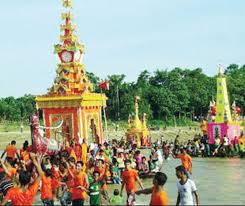 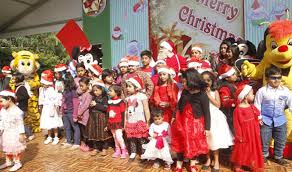 বিভিন্ন ধরনের মেলা
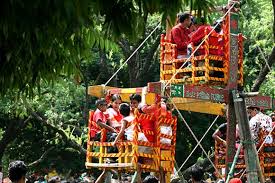 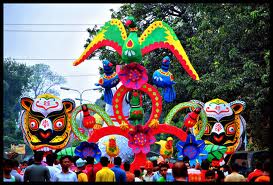 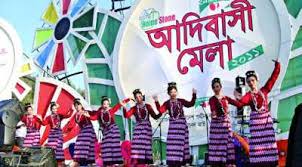 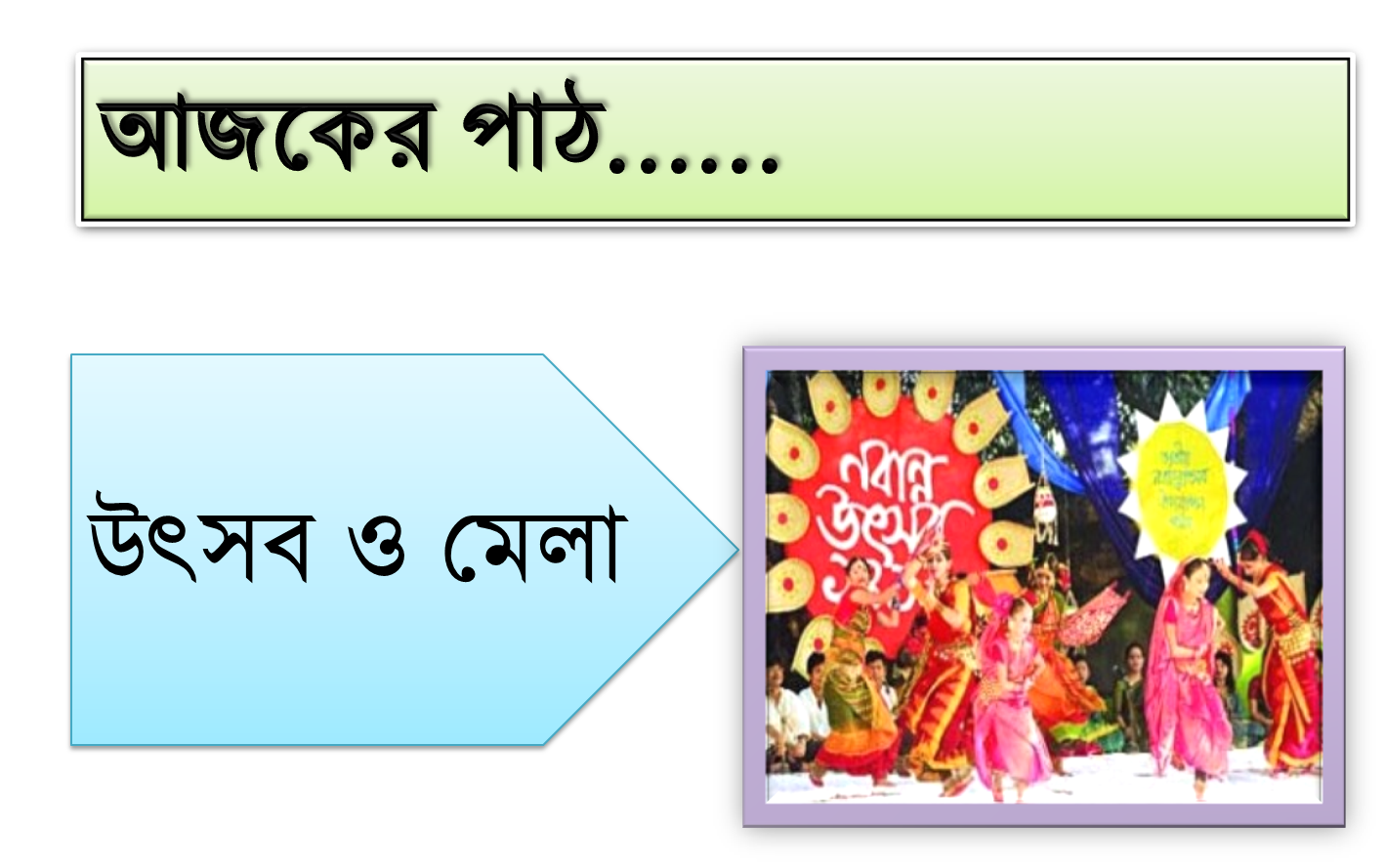 এই পাঠ শেষে শিক্ষার্থীরা.......
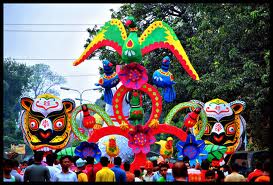 মেলার বিভিন্ন  উপাদান সম্পর্কে বর্ণনা করতে পারবে।
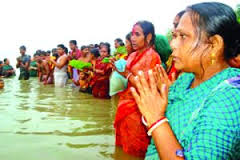 গ্রামীন মেলা ও নানা রকম বাণিজ্যিক ও সাংস্কৃতিক মেলার পারস্পারিক সম্পর্ক ব্যাখ্যা করতে পারবে।
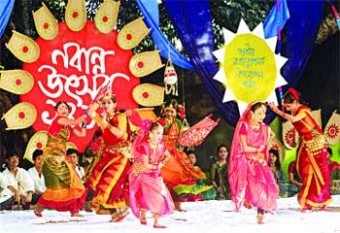 এখানে  ঘন ঘন উৎসব-অনুষ্ঠান হয়ে থাকে
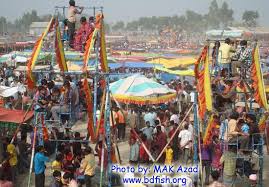 এর বাইরে  নবান্ন ও নববর্ষ উৎযাপিত হয়
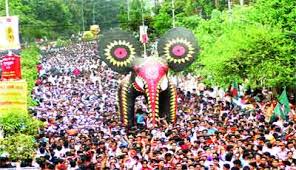 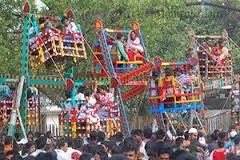 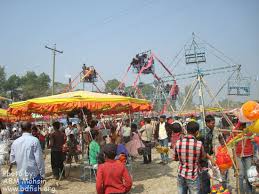 বাংলাদেশ ক্ষুদ্র ও কুঠির-শিল্প সংস্থার এক জরিপে জানা যাচ্ছে সারাদেশে বছরে ১০০৫টি মেলা হয়। এসব মেলার নব্বই ভাগই গ্রামীন মেলা।
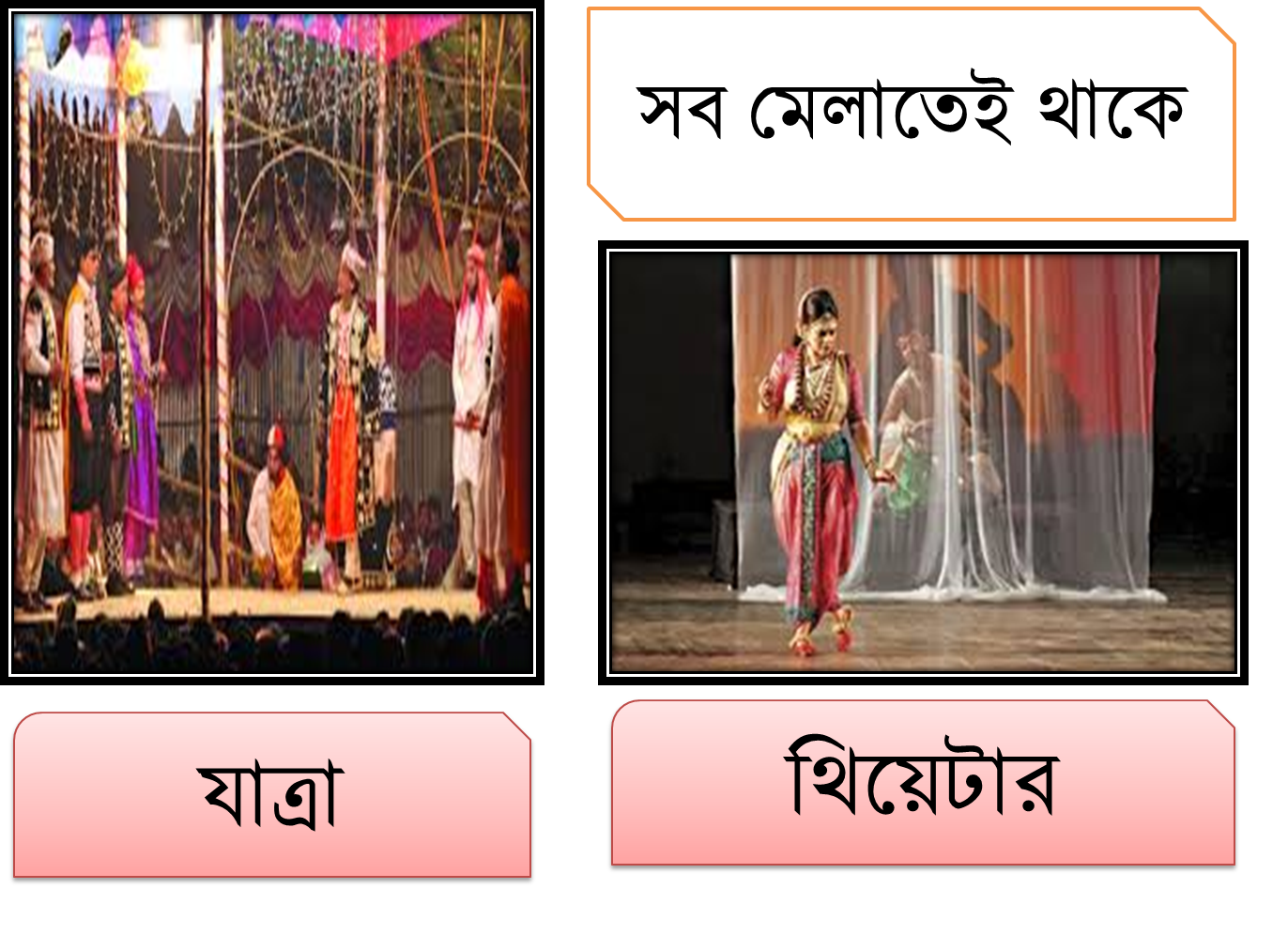 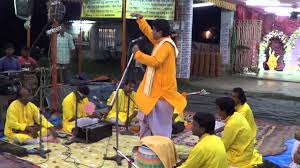 কবিগান
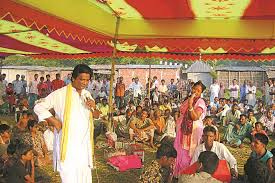 পাঁচালি
অনেক মেলাতে আরও  থাকে
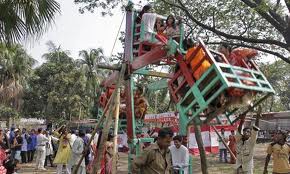 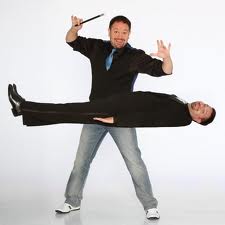 নাগরদোলা
ম্যাজিক
কুস্তি
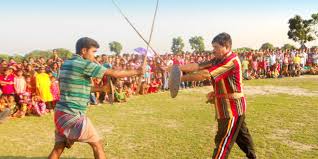 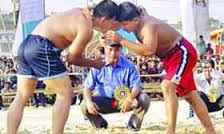 লাঠিখেলা
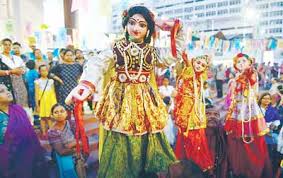 বায়োস্কোপ
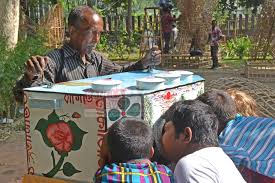 পুতুলনাচ
একক কাজ
সময়: ৫ মিনিট
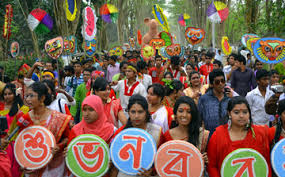 মেলাতে কি কি বিনোদন মূলক ব্যবস্থা থাকে তার একটি  তালিকা তৈরি কর।
ইদানীং সরকারি-বেসরকারি উদ্যোগে নানা রকম বাণিজ্যিক ও সাংস্কৃতিক মেলা হচ্ছে। যেমন-
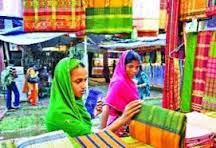 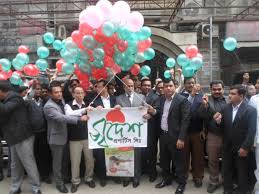 বস্ত্রমেলা
আবাসন মেলা
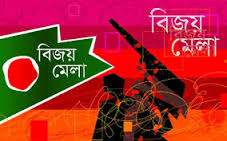 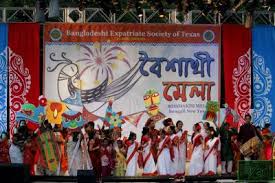 একুশে ফেব্রুয়ারিকে কেন্দ্র করে বাংলা একাডেমি আয়োজন করে মাসব্যাপী-
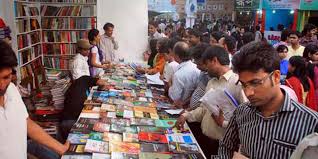 বইমেলা
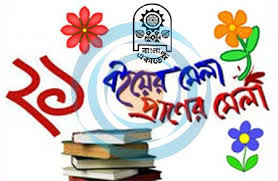 বাংলাদেশে মেলার ক্ষেত্রে আরেকটি উল্লেখযোগ্য দিক হচ্ছে বরেণ্য মনীষীদের স্মরণে মেলার আয়োজন।
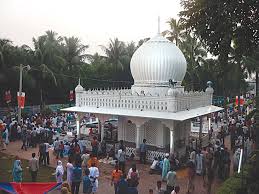 লালনমেলা
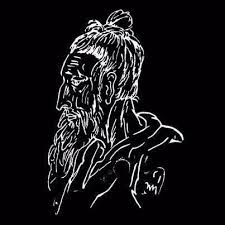 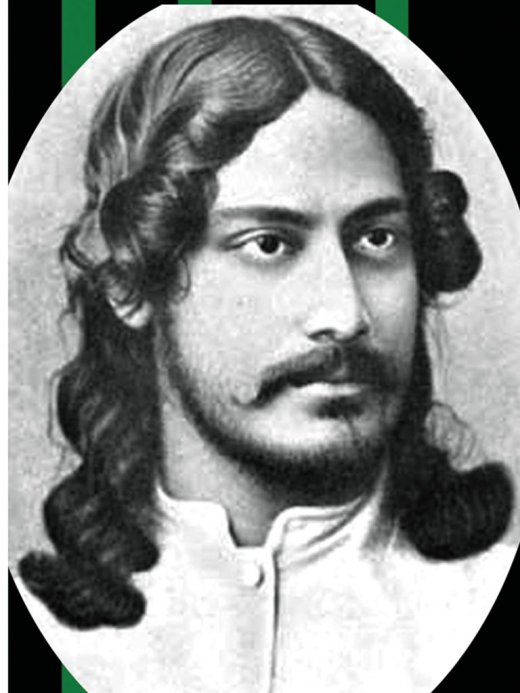 রবীন্দ্রমেলা
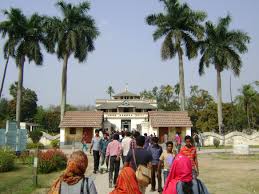 মধুমেলা
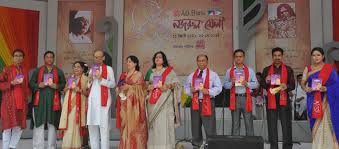 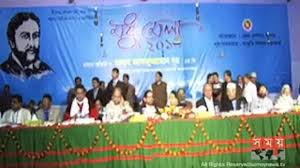 নজরুলমেলা
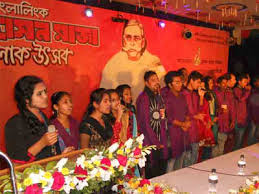 জসীমমেলা
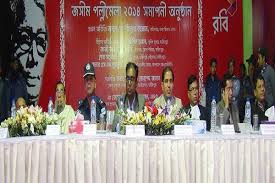 হাসনমেলা
দলীয় কাজ
সময়: ৮ মিনিট
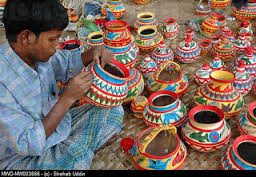 কয়েকটি দলে ভাগ হয়ে মেলা নিয়ে মুক্ত আলোচনা করে প্রত্যেক দল থেকে ভিন্ন রকমের মেলার পরিকল্পনা তৈরি কর।
সময়ঃ
০৪ মিনিট
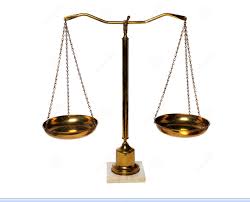 মূল্যায়ন
১। বাংলাদেশ ক্ষুদ্র ও কুঠির-শিল্প সংস্থার জরিপে জানা যায় সারাদেশে বছরে মেলা হয়?
   (ক)  ৯০৫টি         (খ) ১০০৫ টি             (গ) ১০৫০টি           (ঘ) ১১৫০টি
২। সারাদেশে অনুষ্ঠিত মেলার শতকরা কতভাগ গ্রামীন মেলা ?
     (ক) সত্তর      (খ)   আশি    (গ) নব্বই      (ঘ) পঁচানব্বই
৩।  বাংলা একাডেমি কোন মাসে বইমেলার আয়োজন করে?
     (ক)  ফেব্রুয়ারি (খ) মার্চ   (গ) আগষ্ট  (ঘ) ডিসেম্বর
৪। প্রায় সব মেলাতেই থাকে?
     (ক) যাত্রা-সিনেমা (খ) সিনেমা-বায়োস্কোপ   (গ) যাত্রা-থিয়েটার (ঘ) সিনেমা-নাটক
বাড়ির কাজ
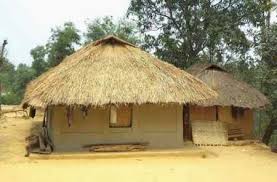 তোমার দেখা একটি মেলার বর্ণনা দাও।
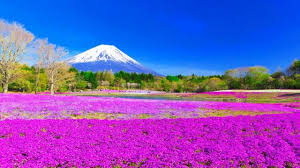 তোমাদের সবাইকে অনেক ধন্যবাদ